The Daily 5
You will become an AMAZING READER
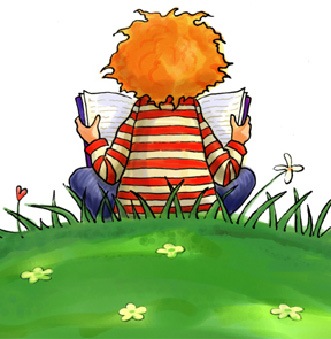 Read to Self
This is how we do it….
1. Shop for a book. ( I pick)
2. Find a comfortable spot in the room to           read your book. You should not be close to anyone else.
3. Read inside your head…not out loud.
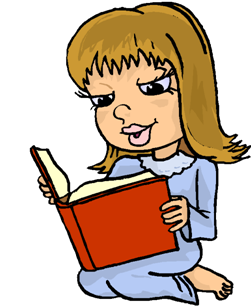 Good Fit Books
I-LOOK AT THE BOOK & choose one
P-PURPOSE
Why do I want to read the book?
I-interest
Does it interest me?
C-Comprehend
Am I understanding what I read?
K-Know all the words
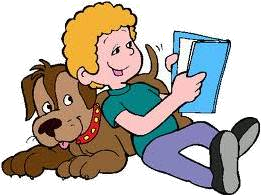 Do I know most of the words?
Writing Work
1. Choose a writing activity.
2. If you finish you may choose another 
writing activity. 
3. Sit a table by yourself to complete your activity.
4. There is no reason to talk unless you need to whisper a question to someone.
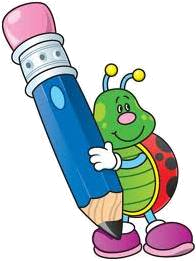 Read to Someone
Find a partner and choose a book to read together.
EEKK (elbow to elbow or knee to knee)
3. Sit away from other kids.
4. Read in a low voice.
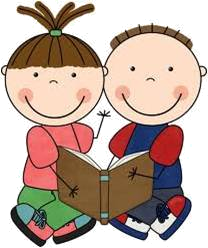 Word Work
1. Choose a word work activity.
2. You may work alone or with a partner.
3. Find your own space in the classroom.
4. You will probably need to talk , however you should be using an “inside” voice.
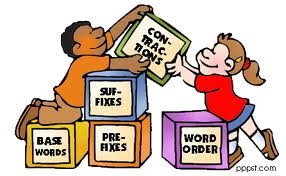 Listening to Someone
Go to the computers relax and listen to someone read to you.
There should not be any talking, you are just 
LISTENING  to a good reader.
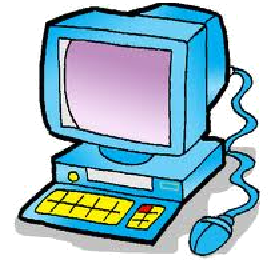 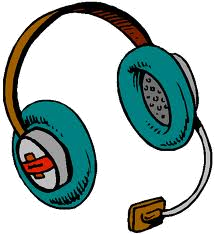